AJOUTER UN LIEN HTML
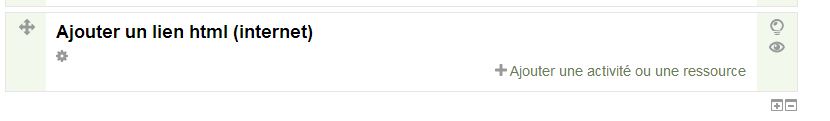 Cliquer ici
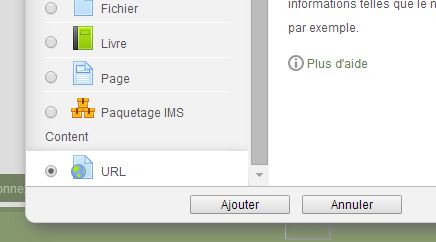 Dans la liste  cliquer sur URL puis sur ajouter
AJOUTER UN LIEN HTML
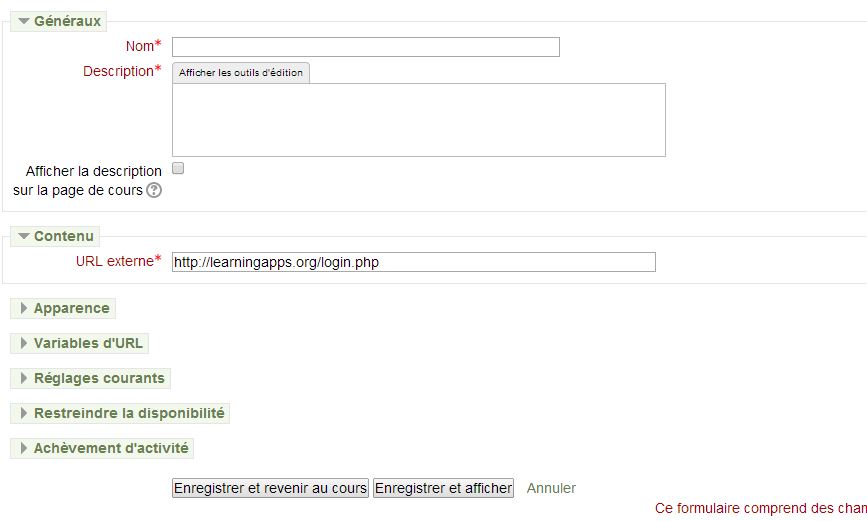 Un titre
description de votre lien que vous pouvez ou pas faire apparaitre en cliquant sur la case « afficher la description3
Copier ici votre lien internet
Comme pour un fichier vous devez configurer l’apparence (important) et restreindre la disponibilité ainsi que achèvement d’activité si vous voulez suivre vos élèves
AJOUTER UN LIEN HTML
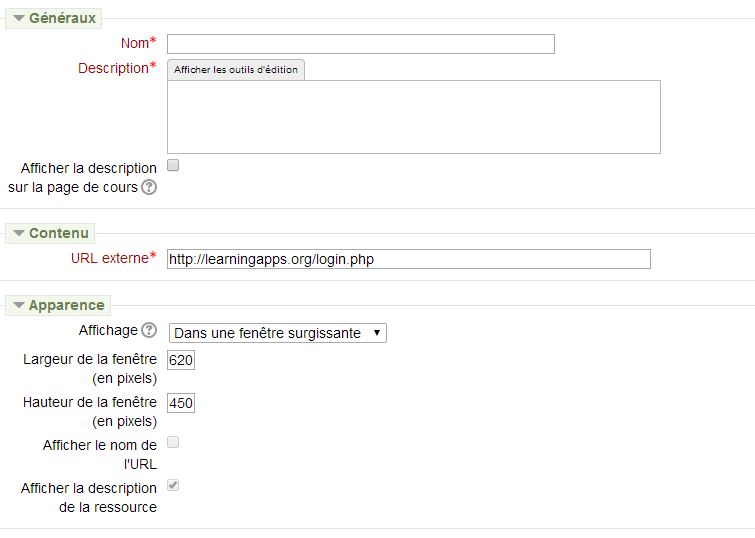 Un titre
description de votre lien que vous pouvez ou pas faire apparaitre en cliquant sur la case « afficher la description3
Cocher cette case
C’est mieux !
AJOUTER UN LIEN HTML
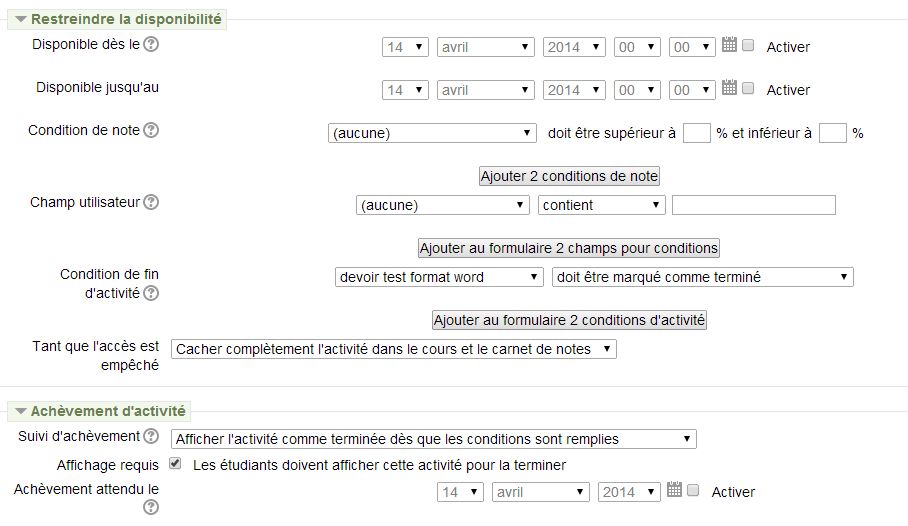 Indiquer la condition ici : c’est un exemple
AJOUTER UN LIEN HTML
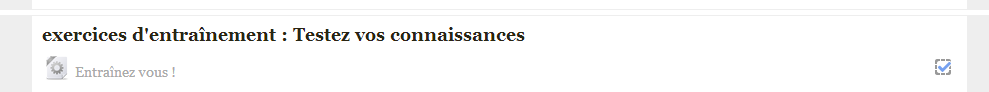 Et voilà votre lien apparaît dans votre cours sous moodle, il suffit de cliquer dessus.